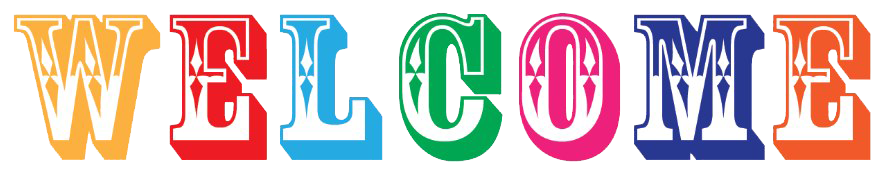 About Teacher
MD. Shaifur Rahman Chowdhury

Assistant teacher
Debiganj Model G.P.S
Mobile: 01757983700
E-mail:
saifur1980ict@gmail.com
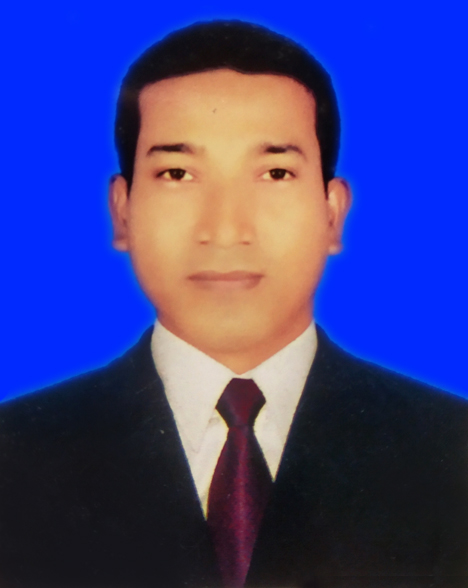 Today’s lesson
Food we need
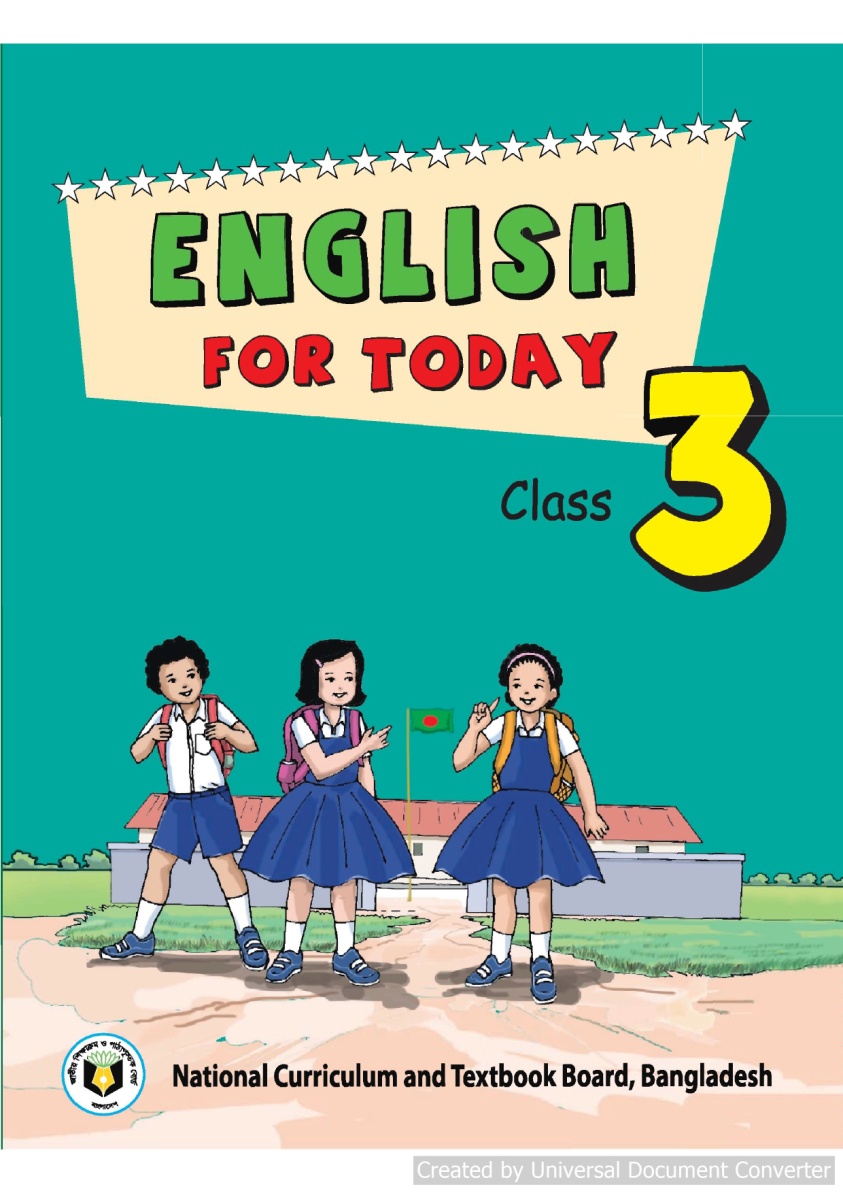 Class: 3
Subject: English
Unit: 36 Lesson: 1-3
Learning outcomes : Students will be able to
Speaking:
1.1.1  repeat words, phrases and sentences arter the teacher with proper sounds and stress.

1.1.2  say words, phrases and sentences with proper sound and stress.
Writing
3.1.2  write words, phrases and sentences using non coursive small letters.

8.1.1  write words from the text book or model.
Look
at the picture
What can you see in the picture?
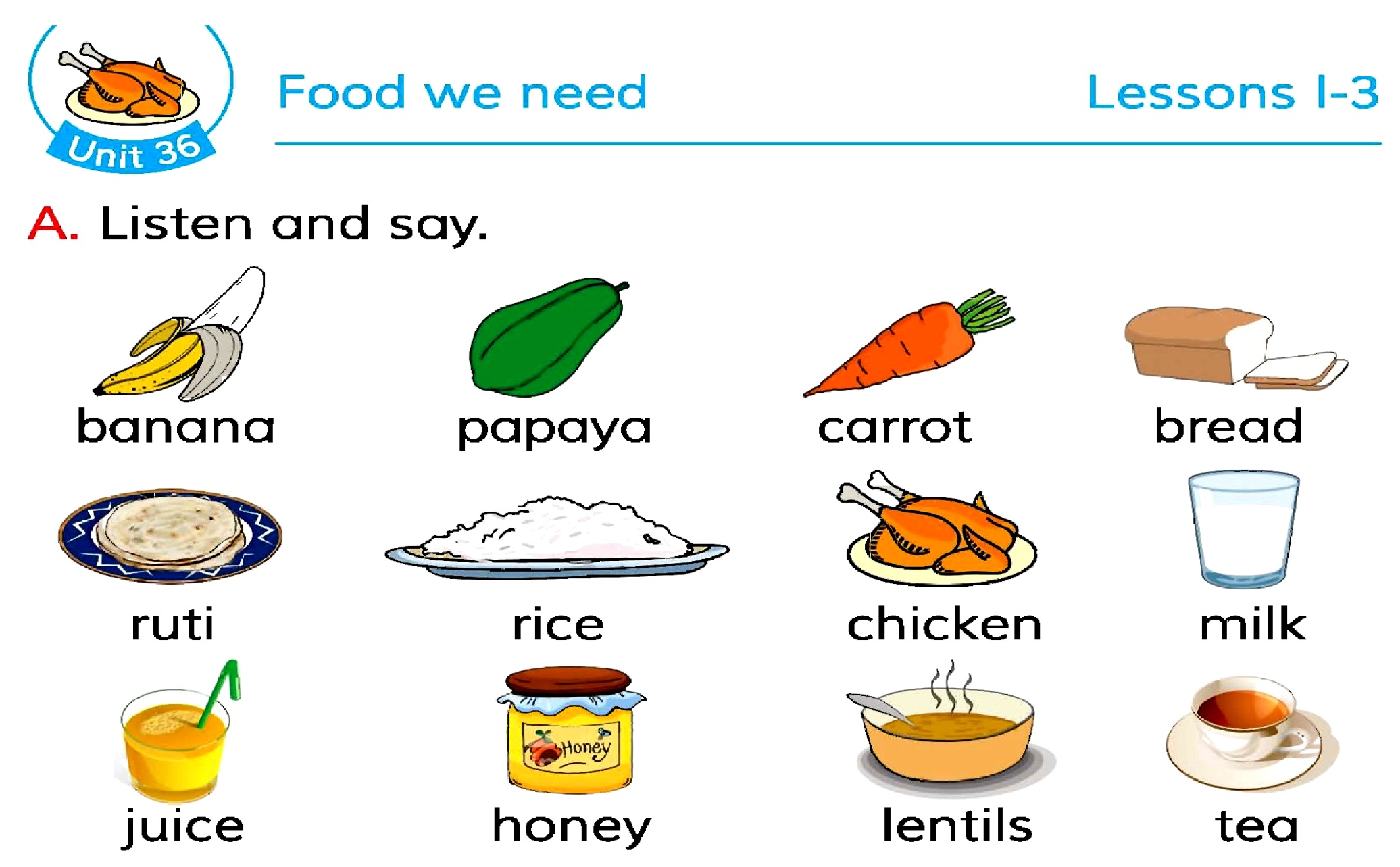 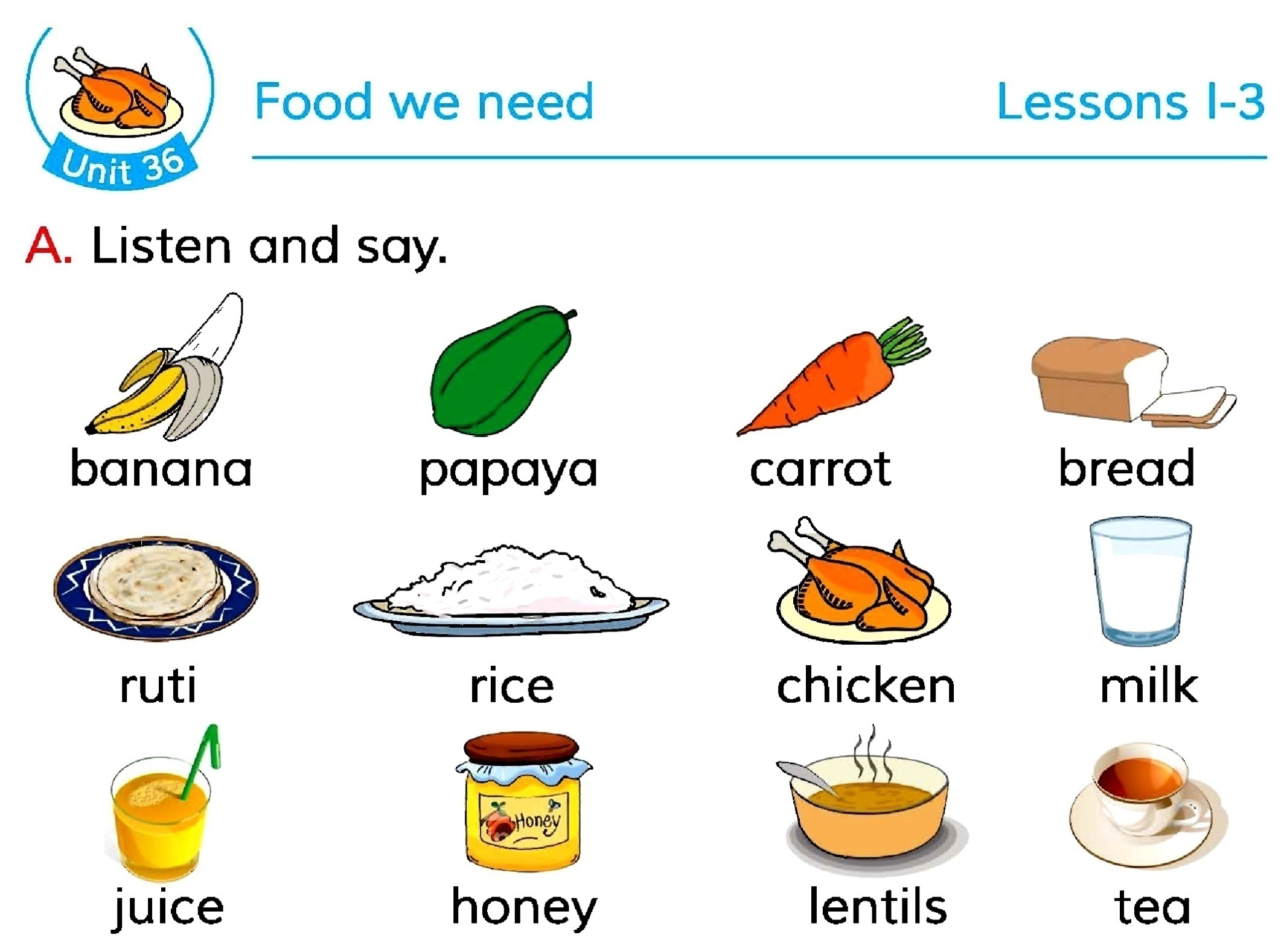 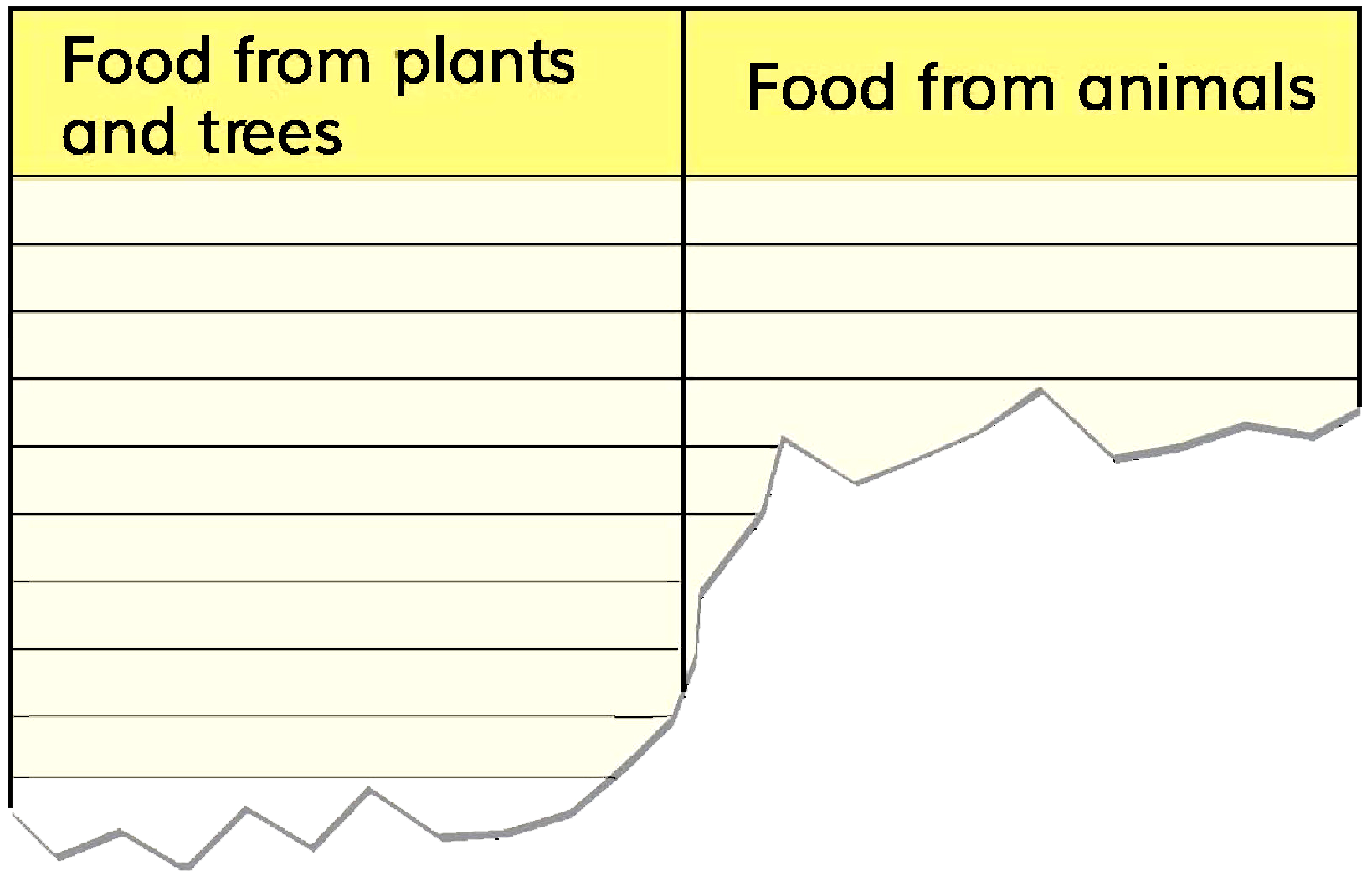 Chicken
Banana
Papaya
Milk
Carrot
Honey
Bread
Ruti
Rice
Juice
Lentils etc.
Thanks